Knowledge Management
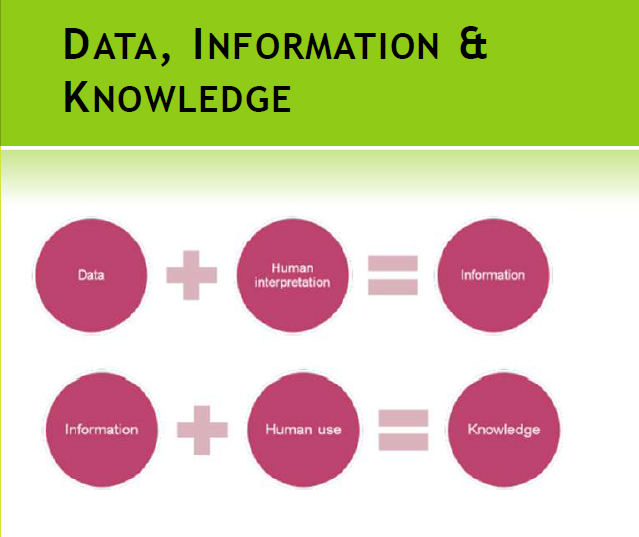 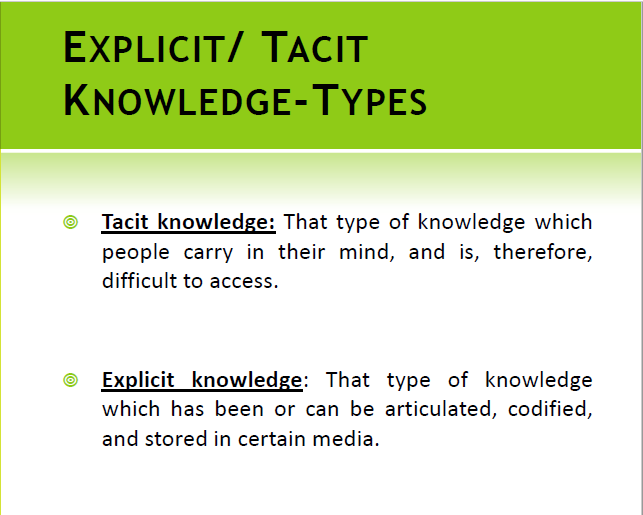 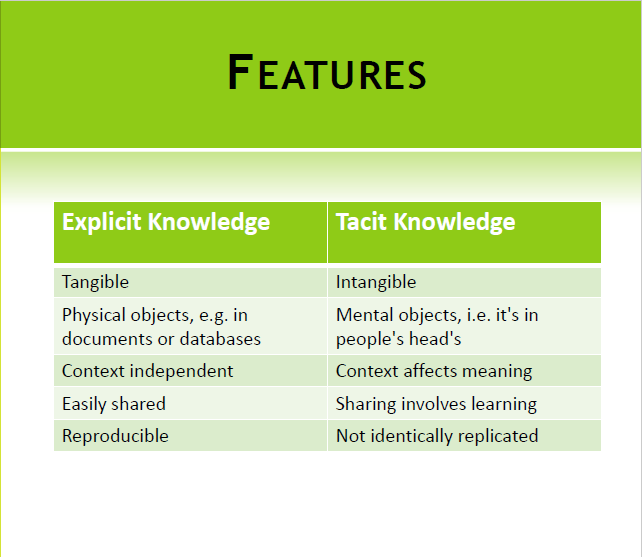 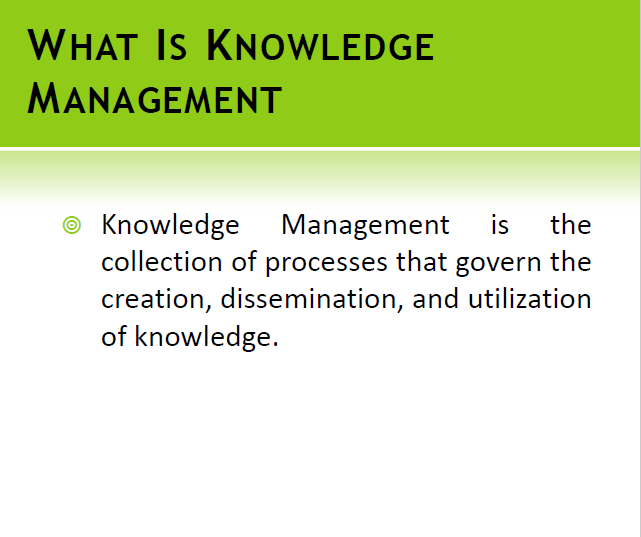 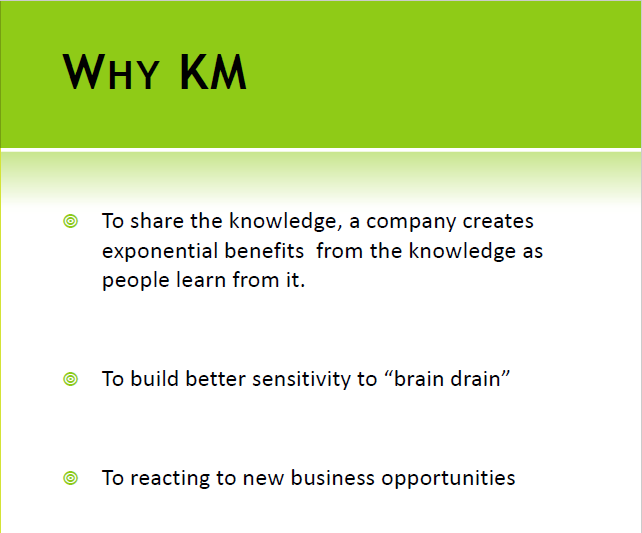 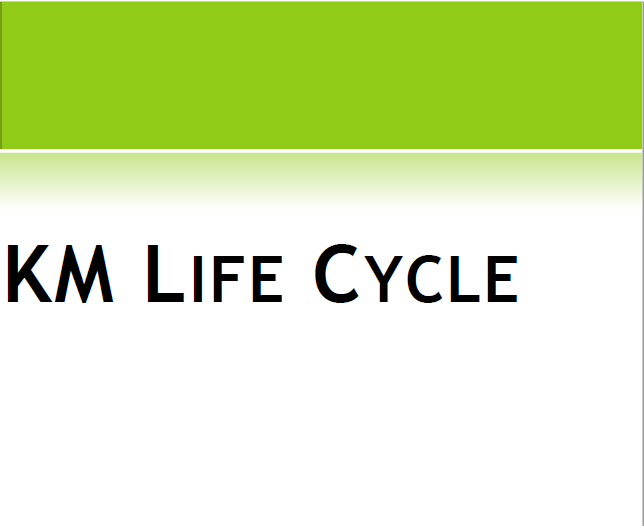 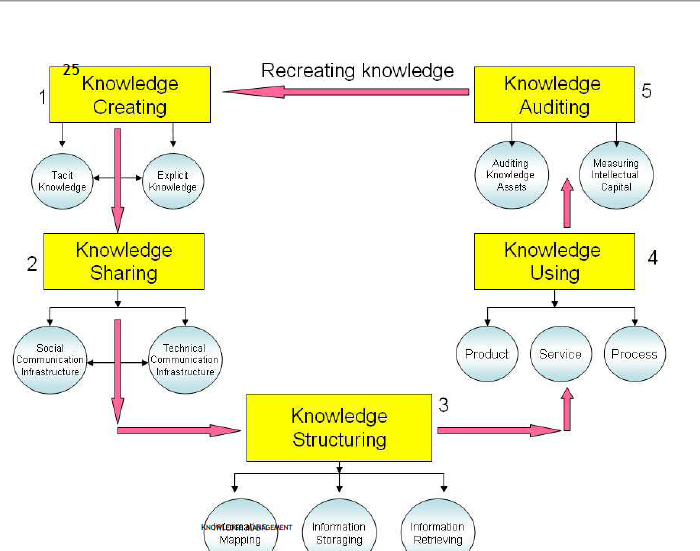 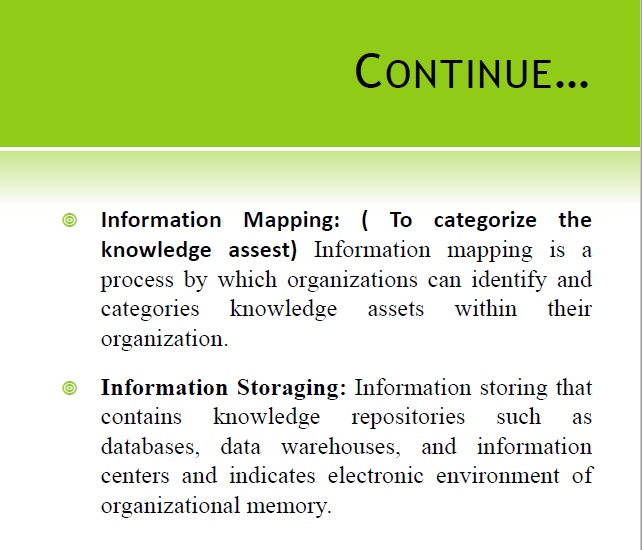 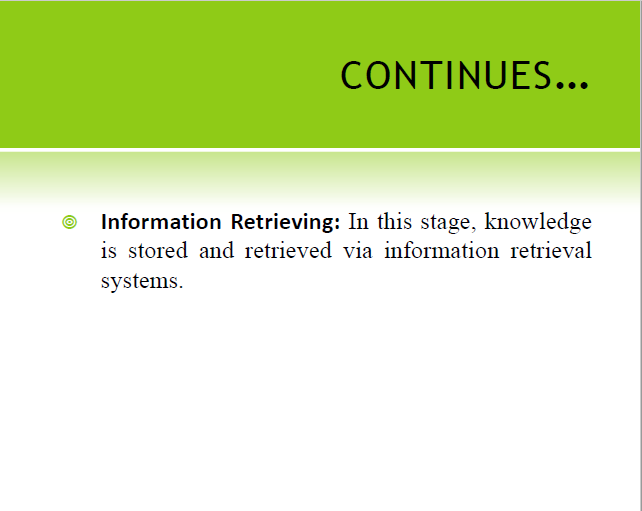 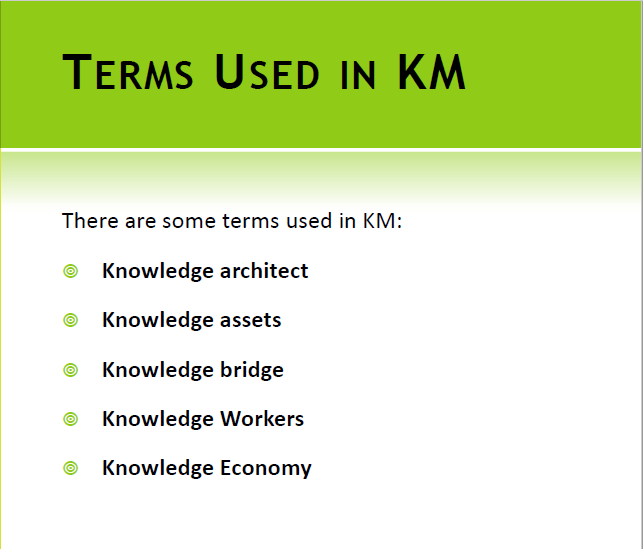 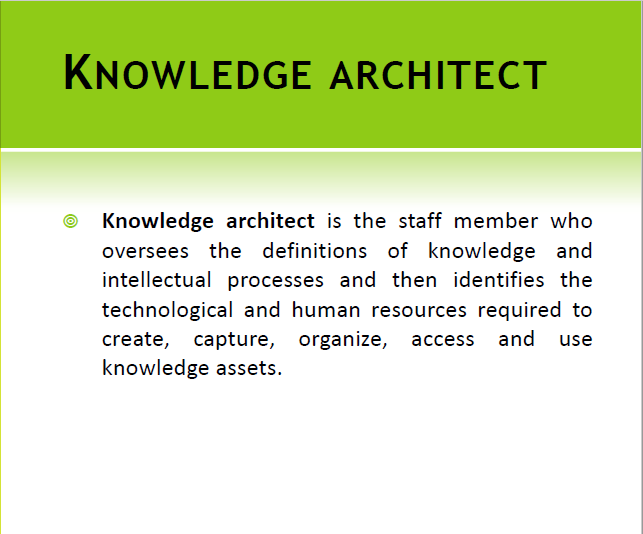 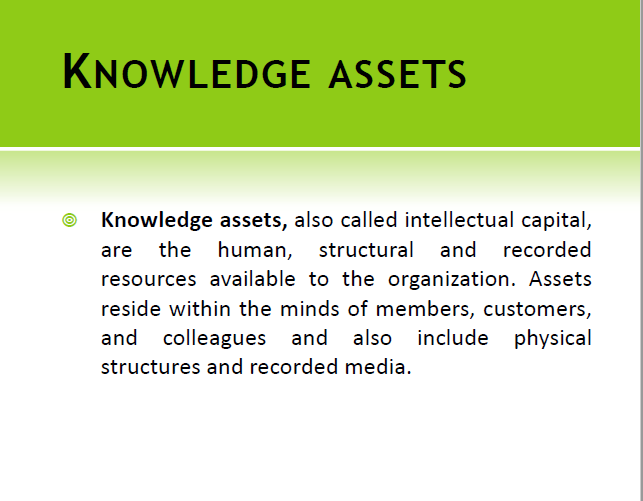 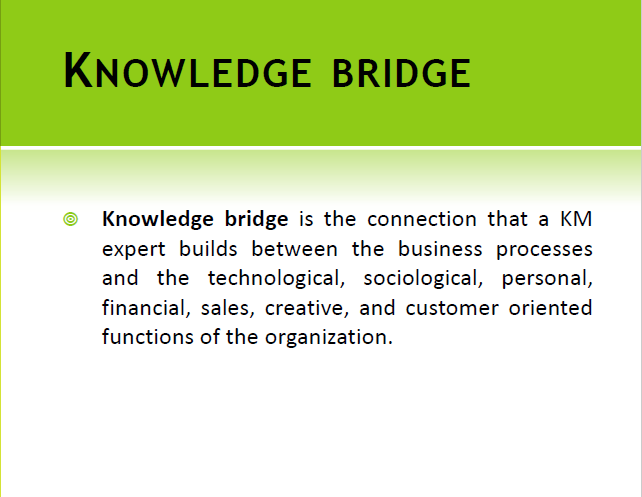 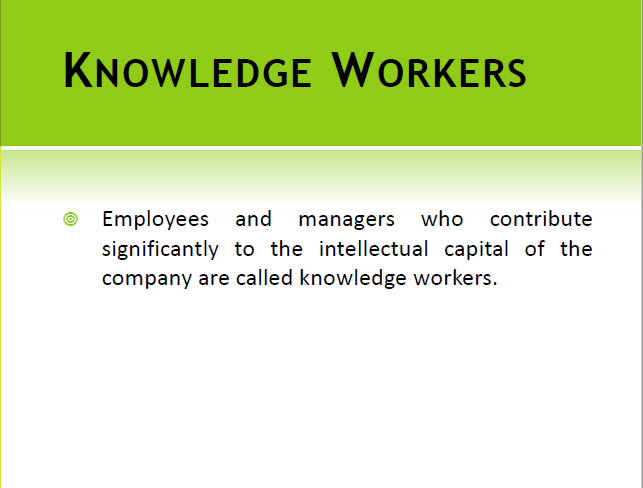 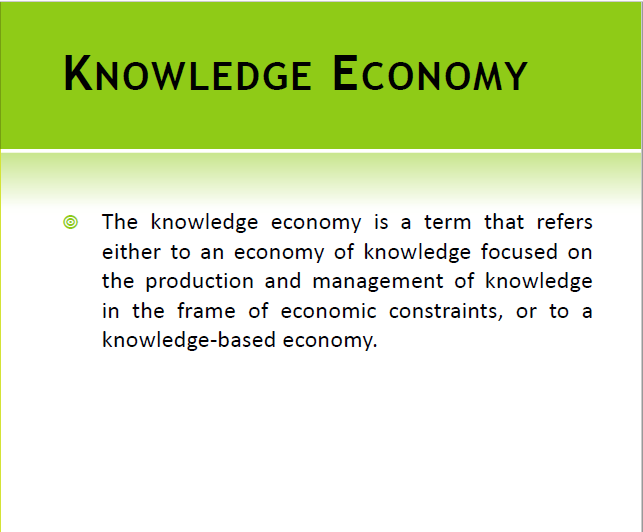